Lecture 3  Terminated Transmission Line

1. Voltage, Current and Input Impedance of A Terminated Line
     전압       전류            입력임피던스             종단부하선로
2. Input Reflection Coefficient and Input Impedance
         입력반사계수                          입력임피던스
3. Matched Load, Short-circuit Load and Open-circuit Load
       정합부하           단락회로부하                   개방회로부하
4. Quarter-wave Transformer
         1/4파장변환기
5. Voltage Standing Wave Ratio
          전압정재파비
6. Transmission Line with A Source and A Load
           전송선                          전원             부하
7. Reflected Power and Delivered Power
        반사전력                   전달전력
8. Code Example
1
1. Voltage, Current and Input Impedance of A Terminated Line
Terminating impedance (load)
Ampl. of voltage wave propagating in  positive z direction at z = 0.
Ampl. of voltage wave propagating in  negative z direction at z = 0.
2
Understanding the wave propagation
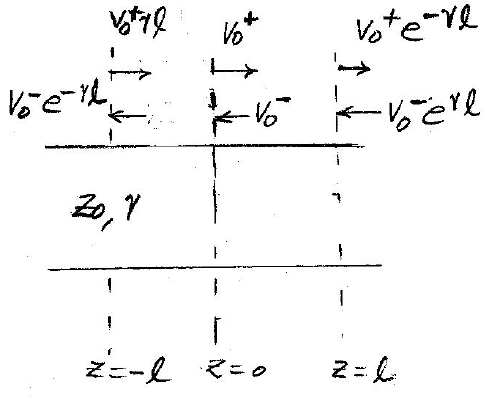 3
Voltage and current:
Terminating impedance (load)
What is V(-l )?
l   distance away from load
propagating backwards
propagating forwards
The current at z = - l  is then
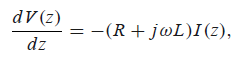 from
4
Load reflection coefficient:
Total volt. at distance l  from the load
Ampl. of volt. wave prop. towards load, at the load position (z = 0).
Ampl. of volt. wave prop. away from load, at the load position (z = 0).
L  Load reflection coefficient
l  Reflection coefficient at z = - l
Similarly,
5
Input impedance:
Input impedance seen “looking” towards load at z = -l .
6
At the load (l  = 0):
Reflection Coefficient
7
At the load (l  = 0):
Recall
Thus,
8
Simplifying, we have
sinh: 싸인에이취
Hence, we have
9
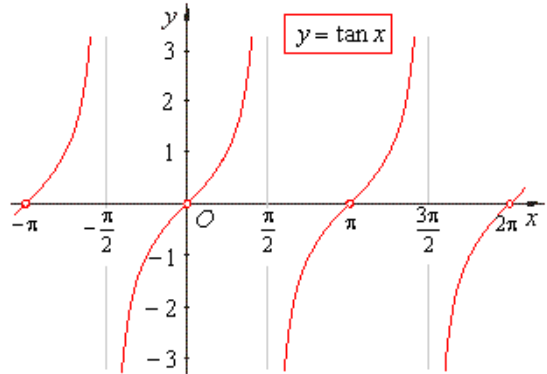 Impedance is periodic with period g/2
tan repeats when
Note:
10
11
For the remainder of our transmission line discussion we will assume that the transmission line is lossless.
12
2. Input Impedance and Input Reflection Coefficient
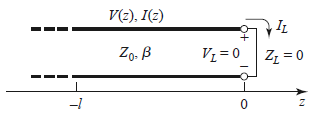 13
Execise:
The reflection coefficient at the load is given by ΓL = 0.8 e j45°. The line is lossless and has characteristic impedance of 50 Ω.
1) Find the reflection coefficient at 0.2λg away from the load.
2) Find the input impedance at 0.2λg away from the load.
(Solution)
14
Example: Reflectioin coefficient and input impedance of a terminated transmission line
Transmission line length L = 0.1 λg  ; Load impedance ZL = 40 + j 70 Ω
Characteristic impedance Z0 = 50 Ω
1) Find the input reflection coefficient.
2) Fint the input impedance from the reflection coefficient.
3) Find the input impedance using ZL and L.
(Solution)
15
3. Matched Load, Short-circuit Load, and Open-circuit Load
A
Matched load: (ZL=Z0)
No reflection from the load
For any l
16
Short-circuit Load → Inductor
Short circuit load: (ZL = 0)
Note:
B
Always imaginary!
S.C. can become an O.C. with a  g/4 trans. line
17
Short-circuit Load
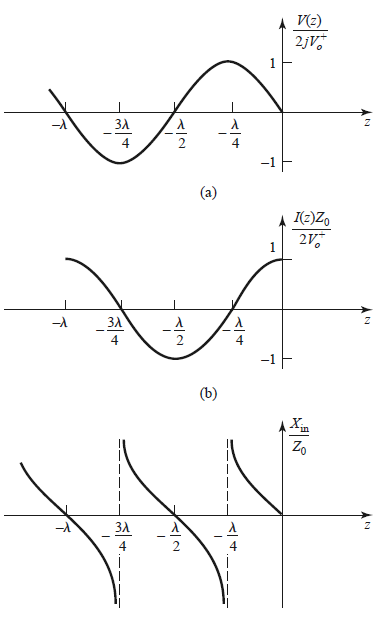 18
Open-circuit Load → Capacitor
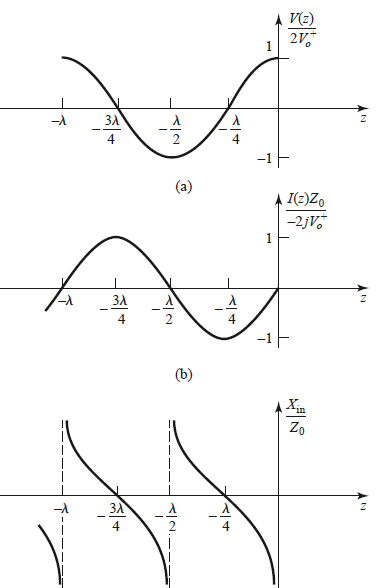 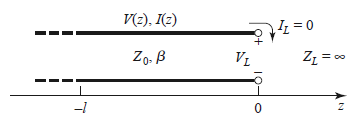 19
Transmission Line Stub Equivalence
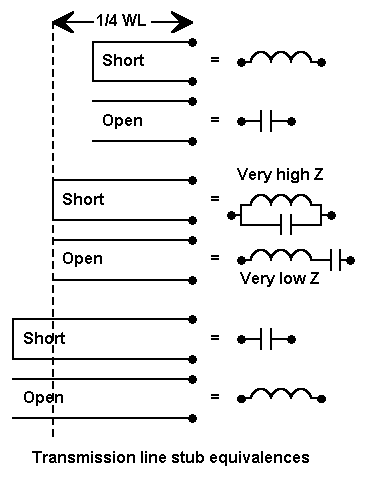 20
Z0 from Short and Open Circuit Tests
21
Example: Short-open test of a transmission line
f = 10 MHz, transmission line length L = 2 m
Open-circuit input impedance ZS = j 36 ; Short-circuit input impedance ZO = −j 69 
Find Z0 and β, λg, εr the line.
(Answer)
22
Using Transmission Lines to Synthesize Loads
This is very useful is microwave engineering.
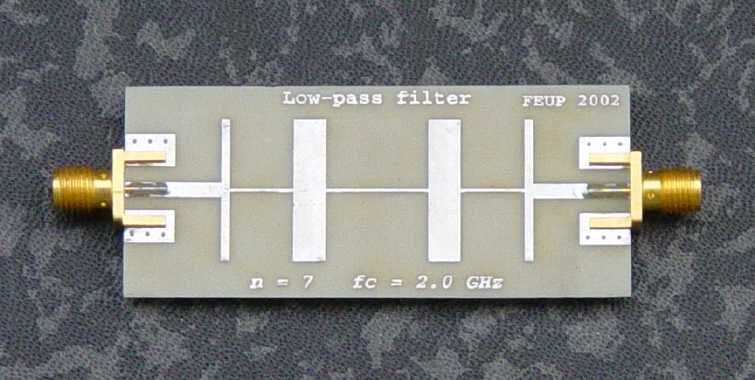 A microwave filter constructed from microstrip.
23
Exercise:
f = 300 MHz
Transmission line: length = 0.1 λg, Z0 = 50 Ω
1) Find the equivalent capacitance of an open-circuit transmission line.
2) Find the equivalent inductance of a short-circuit transmission line.
(Solution)
24
4. Quarter-wave Transformer
Z0T
ZL
Z0
Zin
This requires ZL to be real.
so
Hence
25
Exercise:
A load with impedance ZL = 20 Ω is connected to a quarter-wave transformer
with propagation constant β = 4π rad/m and characteristic impedance Z0 for
matching with a source impedance of 75 Ω. Find the length and characteristic
impedance of the quarter-wave transformer
(Solution)
26
5. Voltage Standing Wave Ratio
27
Exercise:
A load with impedance ZL = 20 −j 20 Ω is connected to a transmission line with
characteristic impedance Z0 = 50 Ω. Find the VSWR on the transmission line.
(Solution)
28
6. Transmission Line with A Source and A Load
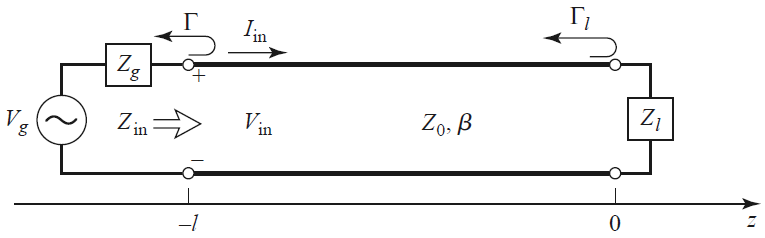 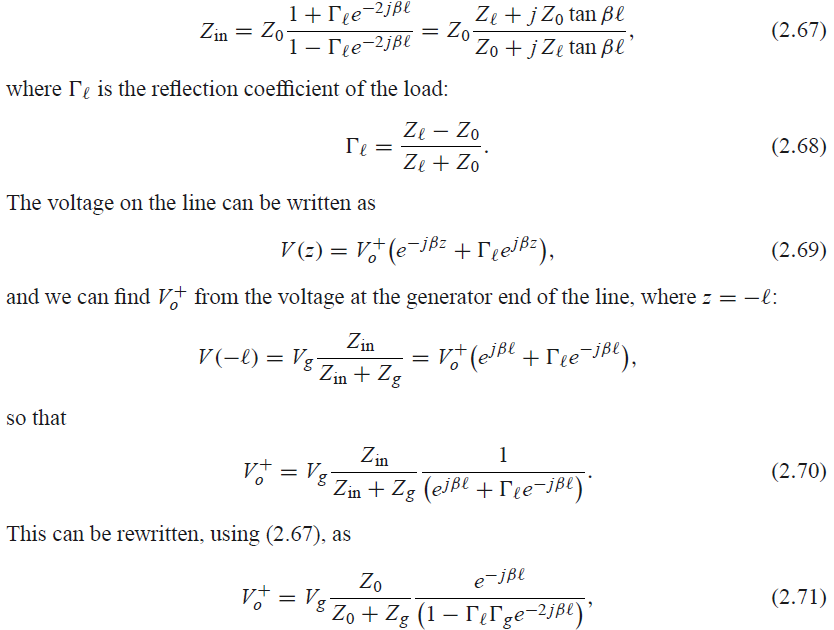 29
Exercise:
A load with impedance ZL = 20 −j 20 Ω is connected to a transmission line whose
length is 0.2 wavelength and whose characteristic impedance Z0 is 50 Ω. The other
end of the transmission line is connected to a voltage source Vs = 10e j45° with
internal impedance Zs of 40+j60 Ω. 
1) Find the voltage at the input of the transmission line.
2) Find the voltage at the load.
3) Find the power dissipated at the load.
(Solution)
30
31
7. Reflected Power and Delivered Power
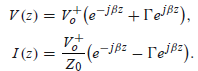 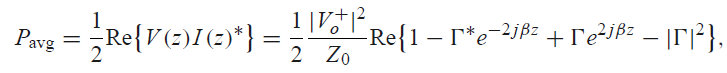 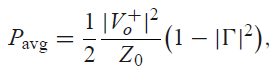 32
Exercise:
A load with impedance ZL = 20 −j 20 Ω is connected to a transmission line with
characteristic impedance Z0 = 50 Ω. A voltage of 20e j45° is incident on the load.
1) Find the power Pi incident on the load.
2) Find the power Pr reflected from the load.
3) Find the power PL delivered to the load.
(Solution)
33
8. Code Example
34
# Microwave Engingineering, Lecture 2 Python Code
# Terminated transmission line: input reflection coefficient and input impedance
# Sample values: 
# Input: RL=40, XL=40, L=0.1 wavelenth
# Output: 
#  
import cmath
import math
pi=3.14159265
while True:
 RL=float(input('RL (ohm)='))
 XL=float(input('XL (ohm)='))
 Z0=float(input('Z0 (ohm)='))
 L=float(input('L (wavelength)='))
 j=complex(0.,1.)
 ZL=complex(RL, XL)
 GL=(ZL-Z0)/(ZL+Z0)
 Gin=GL*cmath.exp(-j*2*2*pi*L)
 Gin_mag, Gin_phase=cmath.polar(Gin)
 Gin_dB=20*math.log(Gin_mag)
 Zin=Z0*(1+Gin)/(1-Gin)
 print('Input reflection coeffcient: mag, phase(deg)=',Gin_mag, Gin_phase)
 print('Input reflection coefficint (dB)=',Gin_dB)
 print('Zin=',Zin)
35
'''
RL (ohm)=
20
XL (ohm)=
50
Z0 (ohm)=
50
L (wavelength)=
0.2
Input reflection coeffcient: mag, phase(deg)= 0.677834389404565 -1.022307778917341
Input reflection coefficint (dB)= -7.7770456858800845
Zin= (35.91076216402567-76.8526053239948j)
RL (ohm)=
'''
36
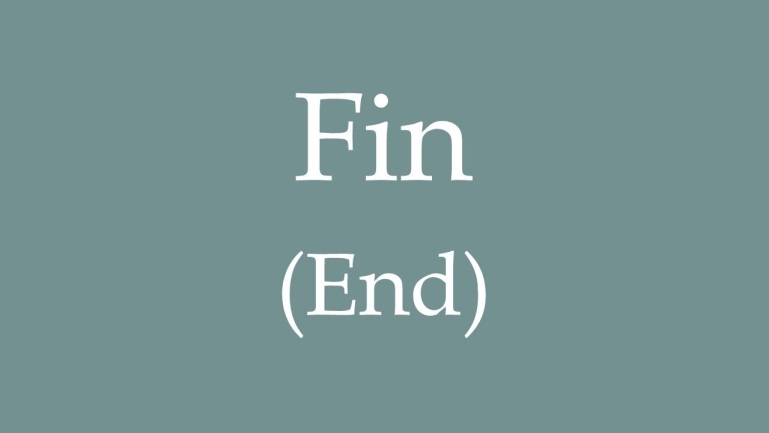 37